ЗАРАБОТНАЯ ПЛАТА, ОТПУСКА И ДРУГИЕ АКТУАЛЬНЫЕ  ВОПРОСЫ ТРУДОВОГО ПРАВА 

РАЗЪЯСНЕНИЯ МИНТРУДА РОССИИ И РОСТРУДА
СУДЕБНАЯ ПРАКТИКА
Автор презентации: доктор юридических наук, профессор Головина Светлана Юрьевна
ЗАРАБОТНАЯ ПЛАТА
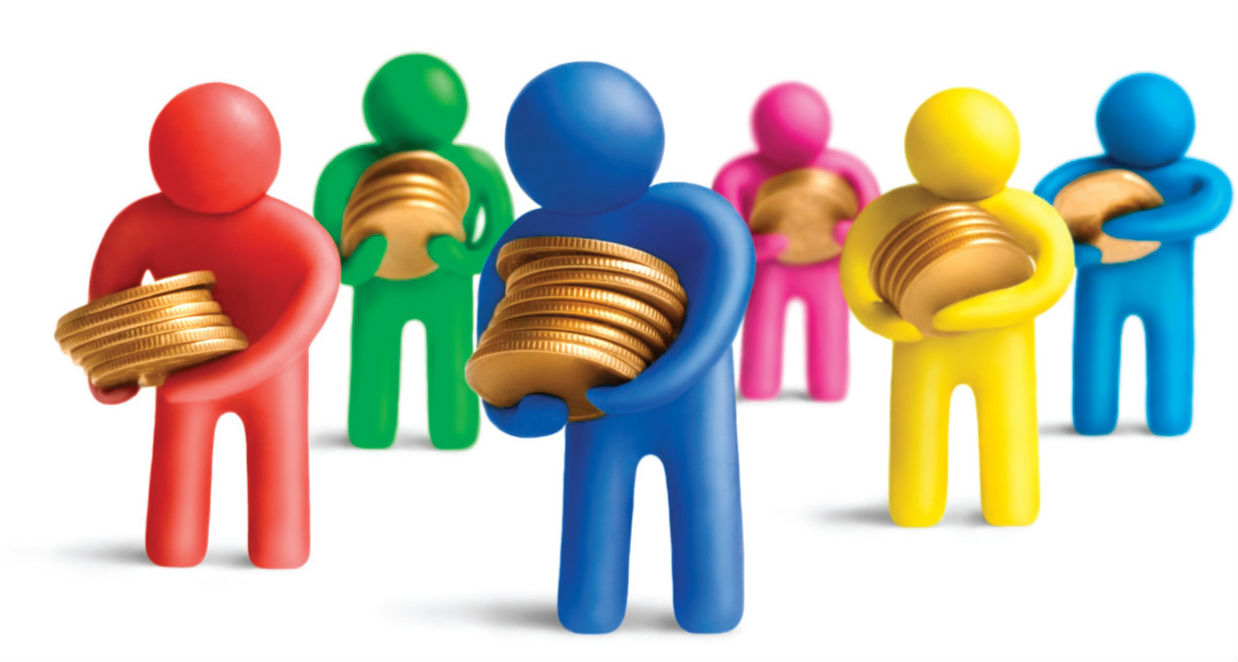 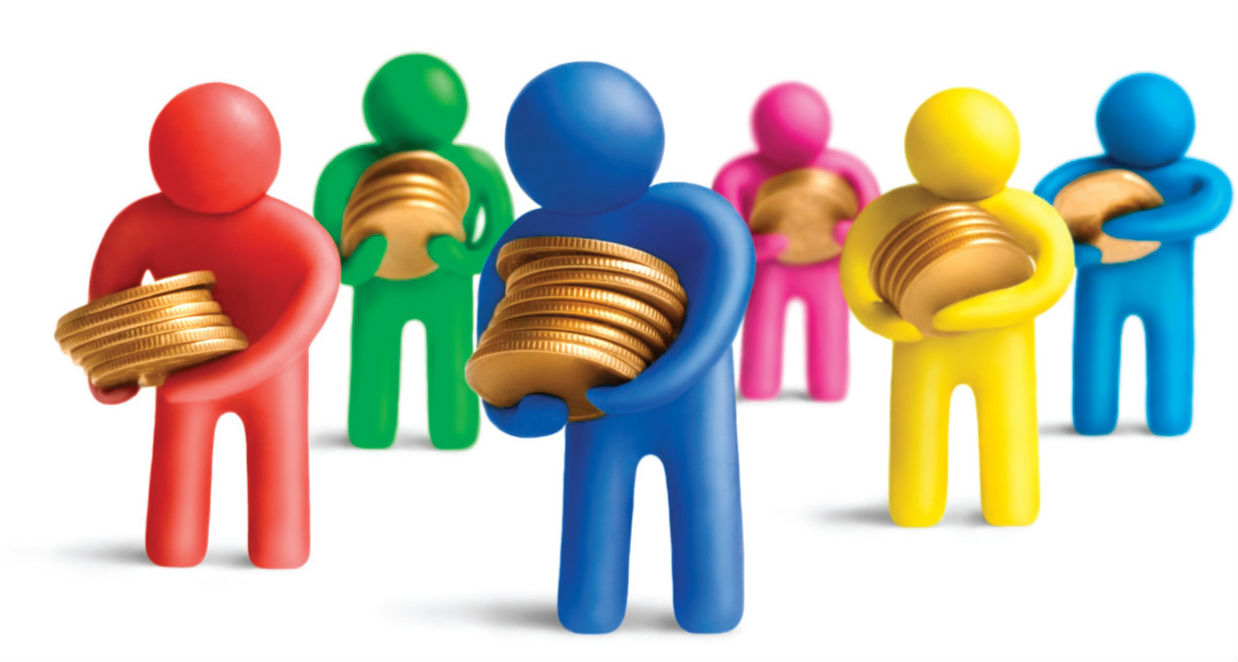 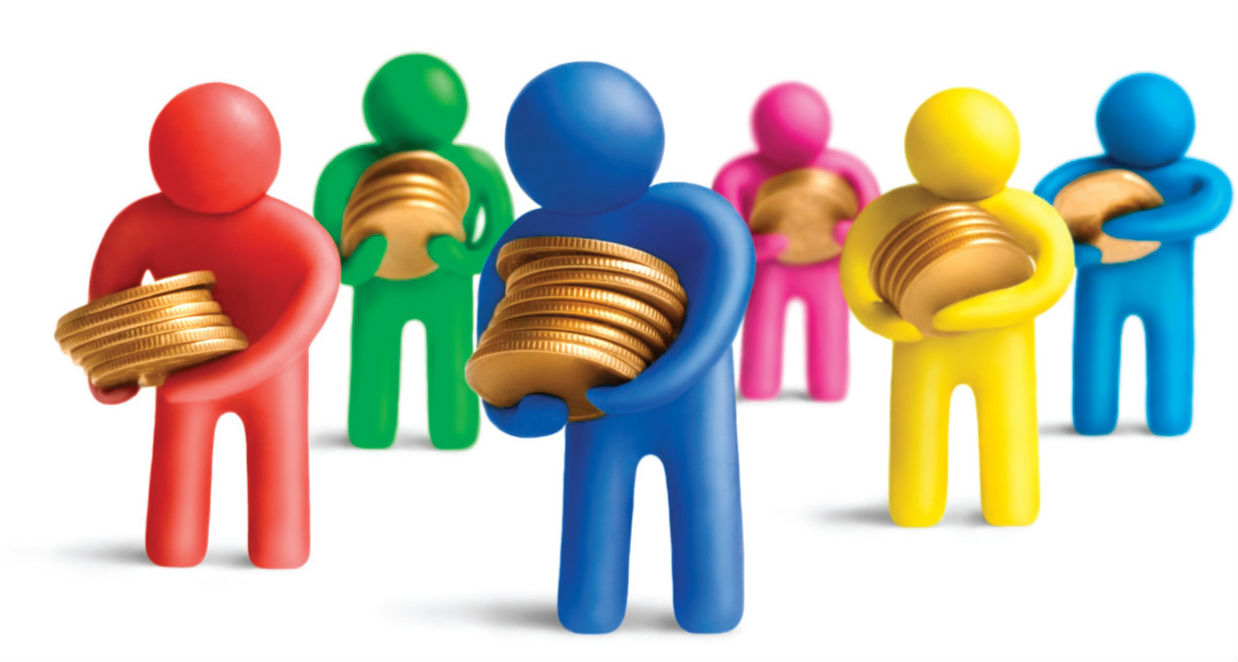 ИНДЕКСАЦИЯ ЗАРАБОТНОЙ ПЛАТЫ
В Определениях Конституционного Суда Российской Федерации от 17 июня 2010 г. № 913-О-О, от 17.07.2014 № 1707-О, от 19 ноября 2015 г. № 2618-О указано, что индексация заработной платы направлена на обеспечение повышения уровня реального содержания заработной платы, ее покупательной способности и по своей правовой природе представляет собой государственную гарантию по оплате труда работников (ст. 130 Трудового кодекса Российской Федерации).

Работодатели обязаны индексировать заработную плату в порядке, определенном в коллективных договорах, соглашениях, локальных нормативных актах.
Обязательна ли индексация заработной платы?
Согласно ст. 134 ТК РФ обеспечение повышения уровня реального содержания заработной платы включает индексацию заработной платы в связи с ростом потребительских цен на товары и услуги. В соответствии со ст. 22, 130, 134 ТК РФ работодатель обязан производить индексацию заработной платы в порядке, установленном коллективным договором, соглашениями, локальными нормативными актами.
В силу ст.134 ТК РФ работодатели, не финансируемые из бюджета, вправе выбирать самостоятельно порядок, размер, сроки индексации заработной платы.
За непроведение индексации оплаты труда работников организации,  работодатель несет административную ответственность по ч. 1 ст. 5.27  КоАП.
Письмо Минтруда России от 26.12.2017   № 14-3/В-1135
Установление порядка индексации заработной платы
Трудовой кодекс Российской Федерации не предусматривает никаких требований к механизму индексации, поэтому работодатели, которые не получают бюджетного финансирования, вправе избрать любые порядок и условия ее осуществления (в том числе ее периодичность, порядок определения величины индексации, перечень выплат, подлежащих индексации) в зависимости от конкретных обстоятельств, специфики своей деятельности и уровня платежеспособности.
Определение Верховного Суда РФ от 24.04.2017 по делу  N 18-КГ17-10
Способы индексации заработной платы
индексация в зависимости от индекса потребительских цен (ст. 134 ТК РФ). Индекс роста потребительских цен публикует Росстат на своем сайте www.gks.ru в разделе «Официальная статистика
индексация в зависимости от уровня инфляции (письмо Минтруда от 24.12.2018 № 14-1/ООГ-10305)
 индексация в зависимости от прожиточного минимума трудоспособного населения (устанавливается ежеквартально)
индексация в зависимости от финансовых показателей деятельности организации за определенный период (Определение Верховного Суда РФ от 24.04.2017 № 18-КГ17-10)
Какие части заработной платы индексируются?
Повышение заработной платы может осуществляться как путем пропорционального увеличения всех выплат, предусмотренных системой оплаты труда в организации, так и путем увеличения отдельных выплат, входящих в заработную плату, например, увеличение оклада (доли тарифа в структуре заработной платы).
Письмо Минтруда России от 24.12.2018 № 14-1/ООГ-10305
Ответственность за неисполнение обязанности индексировать заработную плату
Суды считают, что индексация заработной платы  - это обязанность работодателя, и за ее неисполнение ГИТ вправе применять штрафные санкции (по ч. 1 ст. 5. 27 КоАП)
Определение Краснодарского краевого суда от 11.08.2014 N 4г-8161/2014
Постановление Тамбовского областного суда от 04.08.2017 № 4А-195/2017
Суды отказывают работникам в удовлетворении требований о взыскании индексации заработной платы
Апелляционное определение Хабаровского краевого суда от 17 декабря 2014 г. по делу N 33-7901/2014;
Апелляционное определение Костромского областного суда от 256.05.2014;
Апелляционное определение Белгородского областного суда от 11.02.2014 N 33-642/2014;
Апелляционное определение Санкт-Петербургского городского суда от 6 марта 2014 г. N 33-3301/2014;
Апелляционное определение Сахалинского областного суда от 4 марта 2014 г. по делу N 33-426/2014;
 Определение Санкт-Петербургского городского суда от 30.01.2014 N 2-838/14
Суд может обязать проиндексировать заработную плату по правилам, указанным в отраслевом соглашении
Несмотря на наличие условия об индексации заработной платы в локальном нормативном акте работодателя, суд применил более выгодный порядок индексации, установленный отраслевым соглашением, согласно которому работодатели обязаны обеспечить ежеквартальную индексацию размеров заработной платы в соответствии с ростом потребительских цен на товары и услуги (по данным Росстата).
Апелляционное определение Верховного суда Республики Карелия от 26.02.2016 по делу N 33-794/2016
Увеличение МРОТ
С 1 января 2019 г. МРОТ установлен в размере 11 280 рублей в месяц. 
Федеральный закон от 25.12.2018 N 481-ФЗ «О внесении изменения в статью 1 Федерального закона «О минимальном размере оплаты труда»
С 2019 года ежегодно с 1 января соответствующего года минимальный размер оплаты труда устанавливается федеральным законом в размере величины прожиточного минимума трудоспособного населения в целом по РФ за второй квартал предыдущего года.
В 2020 году МРОТ составит 12130 руб.
Изменение толкования  понятия МРОТ
В МРОТ не включаются районный коэффициент и северные надбавки (за стаж работы).
Постановление Конституционного Суда РФ от 07.12.2017 № 38-П
Постановление Президиума Верховного Суда РФ от 07.02.2018 N 4ПВ17
В МРОТ не включается оплата сверхурочной работы, работы в ночное время, выходные и нерабочие праздничные дни.
Постановление Конституционного Суда РФ от 11.04.2019 г. N 17-П
В каком порядке учитывается премия за квартал (год) для соблюдения  требования о МРОТ?
Можно ли в течение квартала (года) платить зарплату ниже МРОТ, если потом «компенсировать» недостающую сумму выплатой квартальной (годовой) премии?
Премия за квартал (год) учитывается только в том месяце, в котором она начислена. Заработная плата за другие месяцы должна быть не ниже МРОТ без учета премии, которую работник получит по итогам работы за квартал (год).
Письмо Минтруда РФ от 5 июня 2018 г. № 14-0/10/В-4085
Доплата за разделение рабочего дня на части
Разделение рабочего дня на части (ст. 105 ТК РФ) – это условия труда, которые отклоняются от нормальных. Поэтому если работник трудится в таких условиях, работодатель должен ему доплачивать.
Конкретный размер доплаты устанавливается в коллективном договоре или локальных нормативных актах. 
Если работодатель  не будет доплачивать за разделение рабочего дня на части, работник вправе обратиться в ГИТ, которая вправе применить меры административной ответственности. За первое нарушение штраф до 50 000 руб., за второе — до 100 000 руб. (ч. 6 и 7 ст. 5.27 КоАП).
Письмо Минтруда России от 17.05.2018 № 14-2/ООГ-4118).
Повышенная оплата труда в выходные и праздничные дни
Изменилось толкование ст. 153 ТК РФ! 
Конституционный Суд РФ пришел к выводу, что предусмотренные в рамках конкретной системы оплаты труда компенсационные и стимулирующие выплаты должны учитываться работодателем при определении зарплаты в выходные и нерабочие праздничные дни; иное толкование означало бы произвольное применение действующей в соответствующей организации системы оплаты труда, а цель установления компенсационных и стимулирующих выплат не достигалась бы.
Соответственно, при привлечении таких работников к работе в выходной или нерабочий праздничный день в оплату их труда за указанную работу наряду с тарифной частью заработной платы, исчисленной в размере не менее двойной дневной или часовой ставки (части оклада (должностного оклада) за день или час работы), должны входить все компенсационные и стимулирующие выплаты, предусмотренные установленной для них системой оплаты труда.
Постановление Конституционного Суда РФ  от 28.06.2018 N 26-П
Как рассчитывать заработную плату за 1 и 2 половины месяца?
Зарплата за первую половину месяца рассчитывается пропорционально отработанному времени.
При определении размера заработной платы за первую половину месяца необходимо учитывать оклад (тарифную ставку) работника за отработанное время, а также надбавки за отработанное время, расчет которых не зависит от оценки итогов работы за месяц в целом, а также от выполнения месячной нормы рабочего времени и норм труда (например, компенсационная выплата за работу в ночное время, надбавки за совмещение должностей, за профессиональное мастерство, за стаж и др.).
Выплаты стимулирующего характера, начисляемые по результатам выполнения показателей эффективности (оценка которых осуществляется по итогам работы за месяц), и выплаты компенсационного характера, расчет которых зависит от выполнения месячной нормы рабочего времени и возможен только по окончании месяца (например, за сверхурочную работу, за работу в выходные и нерабочие праздничные дни) производятся при окончательном расчете и выплате заработной платы за месяц.
Письма Минтруда от 10.08.2017 № 14–1/В-725, от 5 февраля 2019 года № 14-1/ООГ-549
Когда начислять и выплачивать компенсационные выплаты при выполнении работы в условиях, отклоняющихся от нормальных?
При выполнении работ в условиях, отклоняющихся от нормальных (при выполнении работ различной квалификации, совмещении профессий (должностей), сверхурочной работе, работе в ночное время, выходные и нерабочие праздничные дни, во вредных и опасных условиях) компенсационные доплаты должны производиться не реже чем каждые полмесяца в день, установленный правилами внутреннего трудового распорядка, коллективным договором, трудовым договором.
Письмо Минтруда России от 18.04.2017 № 11-4/ООГ-718
Когда выплачивать отпускные?
Согласно ч. 9 ст. 136 ТК РФ оплата отпуска производится не позднее чем за три дня до его начала.
По мнению Минтруда, между датой выплаты и началом отпуска должно пройти не менее 3-х дней. 
«При уходе работника в отпуск в понедельник отпускные должны быть выплачены не позднее четверга предыдущей недели».
Письмо Минтруда России от 05.09.2018 № 14-1/ООГ-7157
Депремирование
В положении о премировании работников в качестве основания лишения или уменьшения премии может быть определено наличие дисциплинарного взыскания.
В приказе о премировании не требуется указывать, на каком основании конкретному работнику не начислена премия или снижен ее размер.
Если премия начислена согласно приказу о премировании, принятому до увольнения работника, то она должна быть выплачена. 
Если приказ о премировании работников предприятия был издан после увольнения конкретного работника, то оснований для включения его в приказ не имеется, так как на момент издания приказа он не состоит с организацией в трудовых отношениях.
Письмо Минтруда России от 14.03.2018 N 14-1/ООГ-1874
Лишение премии в случае дисциплинарного проступка
Установление зависимости права на премию от надлежащего выполнения трудовых обязанностей и невыплата премии в случае невыполнения подобного условия премирования не являются нарушением прав работника 
Определение Верховного Суда РФ от 07.04.2005 N КАС05-126
 В такой ситуации невыплата премии не является дисциплинарным взысканием и может иметь место одновременно с привлечением работника к дисциплинарной ответственности
Апелляционное определение Московского городского суда от 02.11.2016 N 33-43622/16; Апелляционное определение Красноярского краевого суда от 07.12.2016 по делу N 33-16204/2016; Апелляционное определение СК по гражданским делам Краснодарского краевого суда от 03.11.2016 по делу N 33-28888/2016, Апелляционное определение Московского городского суда от 08.09.2015 N 33-32426/15, Апелляционное определение Владимирского областного суда от 06.10.2015 по делу N 33-3605/2015); Апелляционное определение Верховного Суда Республики Коми от 18.01.2016 N 33-238/2016,; Апелляционное определение СК по гражданским делам Суда Чукотского автономного округа от 05.09.2016  N 33-121/2016)
Лишение премии без вынесения дисциплинарного взыскания
Основанием для невыплаты премии может являться не только наличие у работника дисциплинарного взыскания, но и сам факт нарушения им трудовой дисциплины, если это предусмотрено системой премирования. В этом случае работодатель вправе лишить работника премии, не прибегая к привлечению его к дисциплинарной ответственности 
Определение Санкт-Петербургского городского суда от 15.03.2012 N 33-3885/2012); Определение Нижегородского областного суда от 16.04.2013 N 33-3151/2013,; Определение Челябинского областного суда от 21.11.2013 N 11-12243/2013; Апелляционное определение СК по гражданским делам Московского областного суда от 28.09.2016 по делу N 33-26588/2016
Оформление депремирования: обязательно ли издавать приказ и знакомить с ним работника?
Приказ о депремировании не обязателен, если иное не предусмотрено локальными нормативными актами!
Определение Суда Ямало-Ненецкого автономного округа от 13.05.2013 N 33-902/2013; Определение Сахалинского областного суда от 16.08.2011 N 33-2213/2011; Определение Кемеровского областного суда от 07.12.2011 N 33-13827

Если работодатель издал приказ о лишении премии или снижении ее размера, знакомить работника под роспись с его содержанием не требуется, если соответствующая обязанность не установлена локальным нормативным актом или коллективным договором
Определение Верховного Суда Удмуртской Республики от 07.02.2013 N 33-393/2012; Определение Суда Чукотского автономного округа от 23.09.2010 N 33-197/10
Обязан ли работодатель выплачивать работнику премию после увольнения?
Обязан ли работодатель выплатить повышенную компенсацию за работу в выходные дни при увольнении работника?
Обязан ли работодатель оплатить в повышенном размере дни нахождения командированного работника в пути, если это выходные дни?
По смыслу статей 106, 107, 166 ТК РФ выезд, приезд или нахождение командированного работника в пути в выходной или нерабочий праздничный день по распоряжению работодателя относятся к случаям привлечения работника к работе в выходные или нерабочие праздничные дни. Данный вывод подтверждается решением Верховного Суда Российской Федерации от 20 июня 2002 года N ГКПИ2002-663.Таким образом, дни выезда, приезда, а также дни нахождения в пути в период командировки подлежат оплате согласно статье 153 ТК РФ не менее чем в двойном размере.  
ПИСЬМО Минтруда России от 13.10.2017 № 14-2/В-921
ПИСЬМО Минтруда России от 05.09.2013 N 14-2/3044898-4415
Сохранение за работником пособия по уходу за ребенком при продолжении работы на условиях неполного рабочего времени (ст.256 ТК РФ)
Суды приходят к выводу о необоснованной выплате работодателем пособий по уходу за ребенком до достижения им возраста полутора лет сотрудникам, которые в период отпуска по уходу за ребенком работали на условиях неполного рабочего дня с незначительным сокращением продолжительности рабочего времени, поскольку  применение неполного  рабочего времени в таких случаях не может расцениваться как мера, необходимая для продолжения осуществления ухода за ребенком, повлекшая утрату заработка.
 ФСС вправе отказать в возмещении расходов на выплату пособия.
Определение Верховного Суда РФ от 11.12.2018 г. № 309-КГ18-20319
Можно ли заработную плату перечислять на счет в банке без согласия работника?
Исходя из смысла ст. 136 ТК РФ, для того чтобы выплата заработной платы в порядке безналичного расчета являлась правомерной, необходимо соблюдение следующих условий:
условия перечисления заработной платы на банковский счет предусмотрены в коллективном или трудовом договоре;
наличие договора банковского счета;
указание работником счета, на который работодатель будет перечислять заработную плату работника.
Обязать работника получать заработную плату в безналичной форме работодатель не вправе.
ПИСЬМО Минтруда России от 20.03.2015    № 14-1/ООГ-1830
Можно ли удержать из зарплаты деньги за комиссию при перечислении заработной платы в указанный работником банк?
Удержания с работника производятся только в случаях, которые прямо предусмотрены ст. 137 ТК РФ. Взимание комиссии банка в данном списке отсутствует.
Работодатель не вправе возложить на работника данные расходы. Работодатель должен выплачивать работнику заработную плату в полном объеме.
Информационный портал Роструда "Онлайнинспекция.РФ", сентябрь 2019 г.
http://ivo.garant.ru/#/document/77483697/paragraph/1:1
Можно ли с работника взыскать командировочные расходы, связанные с обучением?
Возмещение расходов, связанных со служебной командировкой, - это особая гарантия для работников, предусмотренная ст. 168 ТК РФ. Она не зависит от ученического договора. Работник при увольнении до истечения срока отработки не должен возмещать работодателю суммы командировочных расходов.
Апелляционное определение Московского городского суда от 28.05.2018 по делу N 33-23030/2018
Можно ли взыскать с работника стоимость спецодежды при увольнении?
Специальная одежда, выданная работникам, является собственностью организации и подлежит возврату при увольнении (п. 64 Методических указаний по бухгалтерскому учету специального инструмента, специальных приспособлений, специального оборудования и специальной одежды, утвержденных Приказом Минфина России от 26.12.2002 № 135н).
Однако по мнению Роструда, возможность удержания денежных средств за спецодежду из заработной платы работника при его увольнении Трудовым кодексом РФ не предусмотрена.  
Обзор актуальных вопросов от работников и работодателей за июнь 2018 года – подготовлен Рострудом и опубликован на сайте
https://онлайнинспекция.рф/analytics/show/28
ОТПУСКА
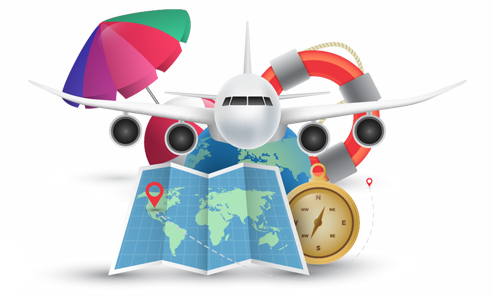 Период предоставления отпуска
На основании статьи 122 ТК РФ оплачиваемый отпуск должен предоставляться работнику ежегодно, т.е. в каждом рабочем году. Отпуск за второй и последующие годы работы может предоставляться в любое время рабочего года, в соответствии с очередностью предоставления ежегодных отпусков, установленной в данной организации (ч. 4 ст. 122 ТК РФ).
Отпуск не должен начинаться раньше, чем рабочий год, за который он предоставляется, окончание отпуска может приходиться на следующий рабочий год.
Письмо Минтруда России от 25 октября 2018 года № 14-2/ООГ-8519
Можно ли предоставлять часть ежегодного отпуска только в выходные дни?
Трудовым кодексом не установлен запрет на предоставление отпуска работнику в случае, если начало отпуска приходится на выходной и (или) нерабочий праздничный день.
Вместе с тем, предоставление ежегодного оплачиваемого отпуска исключительно в выходные дни не будет соответствовать требованиям трудового законодательства РФ.
Письмо Минтруда России от 07.12.2018 № 14-2/ООГ-9754
Можно ли предоставить ежегодный отпуск в период отпуска по уходу за ребенком?
Нахождение работника одновременно в двух отпусках, предоставляемых по разным основаниям, законодательством не предусмотрено. В этой связи для того, чтобы работник смог воспользоваться своим правом на ежегодный или дополнительный отпуск, ему следует прервать отпуск по уходу за ребенком. Прерванный отпуск впоследствии может быть возобновлен.
Письмо Минтруда России от 25.10.2018  ·  № 14-2/ООГ-8519
Продление или перенесение отпуска в случае болезни
Ежегодный оплачиваемый отпуск должен быть продлен или перенесен на другой срок, определяемый работодателем с учетом пожеланий работника, в случае временной нетрудоспособности работника (ч.1 ст. 124 ТК РФ).

 При получении листка нетрудоспособности по уходу за больным ребенком в период нахождения работника в ежегодном оплачиваемом отпуске отпуск не продлевается (ПИСЬМО Минтруда РФ от 26.10.2018 № 14-2/ООГ-8536)
Порядок компенсации отпуска при увольнении работника
Правила об очередных и дополнительных отпусках, утвержденные НКТ СССР от 30 апреля 1930 г., действуют в части, не противоречащей ТК РФ.
Принцип пропорциональности выплаты компенсации за неиспользованные дни отпуска при увольнении в случае, когда рабочий год полностью не отработан, закреплен в п.п. 28 и 29 Правил. 
В соответствии с п. 35 Правил в случае, когда рабочий год полностью не отработан, дни отпуска, за которые должна быть выплачена компенсация, рассчитываются пропорционально отработанным месяцам. При этом излишки, составляющие менее половины месяца, исключаются из подсчета, а излишки, составляющие не менее половины месяца, округляются до полного месяца.
В силу п. 28 Правил право на получение полной компенсации в размере среднего заработка за срок полного отпуска должно быть предоставлено работникам, проработавшим у данного работодателя не менее 11 месяцев, и работникам, проработавшим свыше пяти с половиной месяцев в году, уволенным в связи с ликвидацией организации или сокращением штатов (применяется в том случае, если работник проработал в данной организации меньше года).
При определении количества календарных дней неиспользованного отпуска, подлежащих оплате при расчете компенсации за неиспользованный отпуск, округление их законодательством не предусмотрено. Вместе с тем организация может округлить дробное количество календарных дней неиспользованного отпуска, подлежащих оплате при расчете компенсации за неиспользованный отпуск, но только в пользу работника.
Письмо Минтруда России от 2.11.2018 г. № 14-2/ООГ-8717
Ограничивается ли сроками право на компенсацию за неиспользованный отпуск?
Конституционный Суд разъяснил, что ТК РФ ничем не ограничивает право работника получить при увольнении денежную компенсацию за все неиспользованные отпуска. В частности, не установлено каких-либо ограничений по сроку, по истечении которого это право прекращается.
Постановление Конституционного Суда РФ от 25 октября 2018 г. № 38-П
Если работодатель не выплатил компенсацию непосредственно при увольнении, работник вправе взыскать ее через суд независимо от того, сколько времени прошло с момента окончания рабочего года, за который должен был быть предоставлен неиспользованный отпуск. Однако в суд работнику надо обратиться в течение года со дня прекращения трудового договора (ст. 392 ТК РФ).
Какую сумму можно удержать из заработной платы работника при увольнении до окончания рабочего года, в счет которого он  получил ежегодный оплачиваемый отпуск
В соответствии со статьей 138 ТК РФ общий размер всех удержаний при каждой выплате заработной платы не может превышать 20% заработной платы, причитающейся работнику.
Таким образом, работодатель не вправе удержать более 20% от выплат, причитающихся работнику при увольнении.
Письмо Минтруда России от 22.10.2018 № 14-1/ООГ-8142
Удержание денежных сумм для погашения задолженности в случае использования отпуска авансом
Возможно только путем удержания из заработной платы при увольнении (ст. 137 ТК РФ).
При недостаточности денежных сумм взыскание через суд не производится 

Определение Верховного Суда РФ от 25.10.2013 по делу № 69–КГ13–6
Определение суда Ямало-Ненецкого автономного округа от 09.09.2013 № 33–1932
Определение Верховного Суда  Республики Бурятия от 16.04.2014 № 33–1354
Определение Московского городского суда от 02.06.2015 № 33–18724/2015,
Определение Верховного Суда Республики Башкортостан от 16.07.2015 № 33–11621/2015 
Определение Сахалинского областного суда от 23.07.2015 № 33–1624/2015
Определение Верховного Суда Республики Саха (Якутия) от 03.02.2016 № 33–563/2016
Определение Новосибирского областного суда от 09.02.2016 № 33–1022/2016
ГАРАНТИИ ДОНОРАМ
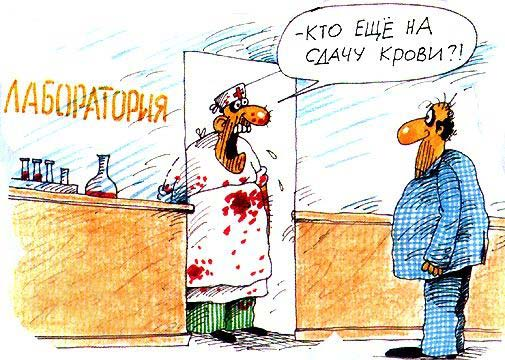 Обязан ли работник заранее предупреждать работодателя о сдаче крови?
Трудовой кодекс РФ не устанавливает обязанность работника предупреждать работодателя о том, что он будет сдавать кровь. Но выход на работу в день сдачи крови должен согласовываться с работодателем (ч. 2 ст. 186 ТК РФ).
По мнению Роструда, работодатель не обязан предоставлять работнику день отдыха за день сдачи крови, если работник не согласовал с ним  выход на работу в день сдачи крови и ее компонентов. Вместе с тем это не отменяет права на дополнительный день отдыха после дня сдачи крови и ее компонентов.
Письмо Роструда от 19.05.2017 N ПГ/09871-03-3
Обязан ли работодатель по просьбе работника-донора заменить день отдыха денежной компенсацией?
Согласно ст. 186 Трудового кодекса РФ в случае сдачи крови и ее компонентов в период ежегодного оплачиваемого отпуска, в выходной или нерабочий праздничный день работнику по его желанию предоставляется другой день отдыха.  
Замена дополнительных дней отдыха за дни сдачи крови денежной компенсацией (в том числе при увольнении) положениями ст. 186 Кодекса не предусмотрена.
Письмо Роструда от 19.03.2012 N 395-6-1
Имеет ли право работник-донор на дополнительный день отдыха за сдачу крови в период работы у другого работодателя?
Предоставление донору дополнительного дня отдыха, предусмотренного ч. 4 ст. 186 Трудового кодекса РФ, по новому месту работы (у другого работодателя) законодательством не предусмотрено.
Письмо Роструда от 19.03.2012 N 395-6-1
Какой продолжительности предоставляется донору день отдыха?
Трудовое законодательство исходит из нормальной продолжительности рабочего дня (8 часов), когда устанавливает льготы донорам в части освобождения от работы в день сдачи крови и день связанного с этим медицинского обследования, предоставления за сдачу крови дополнительных дней отдыха. Таким образом, средний заработок сохраняется за 8-часовой рабочий день.
Если день отдыха совпадает с рабочим днем по графику сменности, продолжительность которого более 8 часов, оставшиеся часы должны быть отработаны в последующий период с учетом соблюдения годовой нормы рабочего времени 
Письмо Минтруда России от 01.03.2017 N 14-2/ООГ-1727